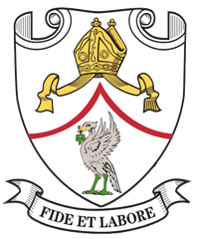 My WEEK OF WORK8th to 12th June
Helping you make informed decisions about your future
Year 9 to 13
Introduction to the ‘Week of Work’
You are about to start making serious decisions about your own future and it is important that you start thinking about the opportunities that are available to you.
Every day this week, you  have the opportunity to complete some career based tasks to help you make informed decisions about your future. You do not have to complete all sessions, but think about which sessions would be of most use to you.
Every day this week there will be four lessons posted at https://www.thenational.academy/ for you to take part in and from Tuesday, there will be live webinars posted at https://learnliveuk.com/careers/ for you to take part in.
What sessions are on offer?
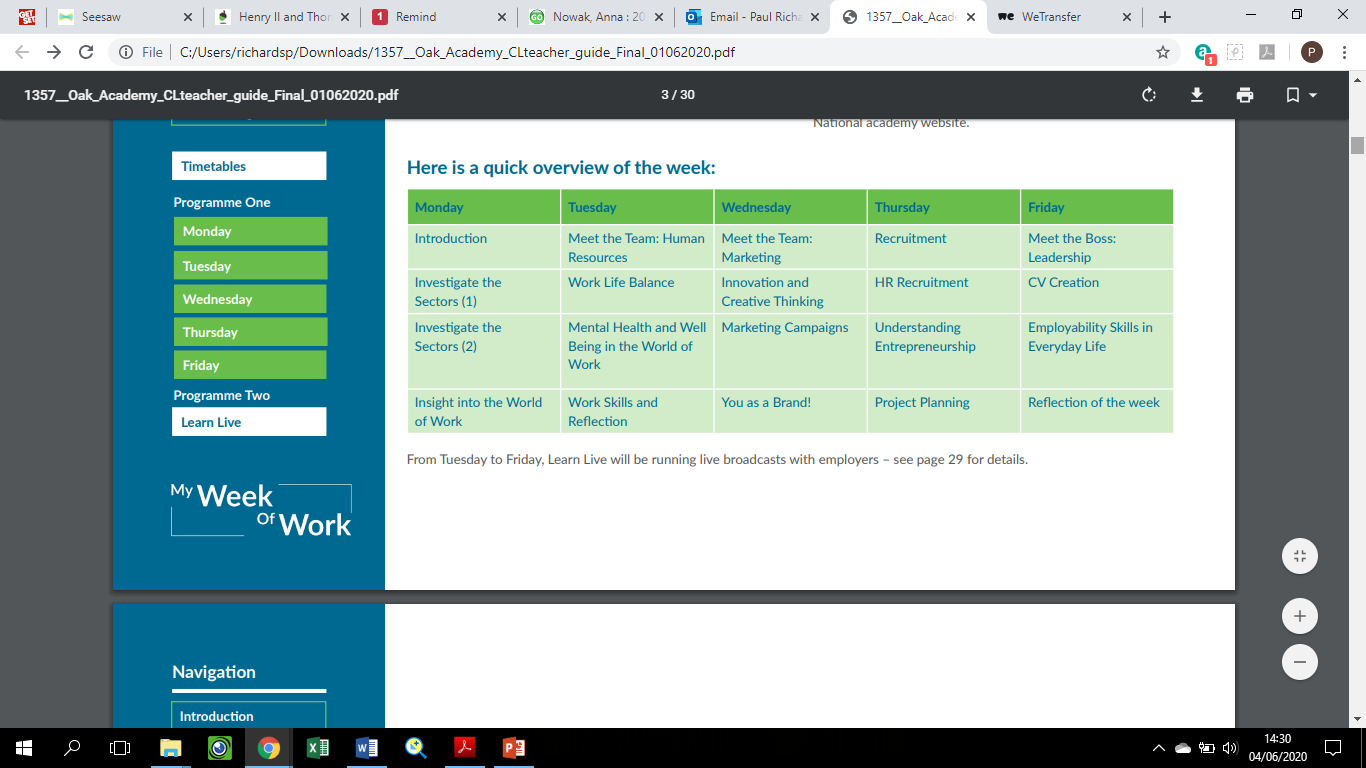 This is the timetable of activity sessions that are on offer. Don’t worry if you miss a session as they will be available after the allocated date.
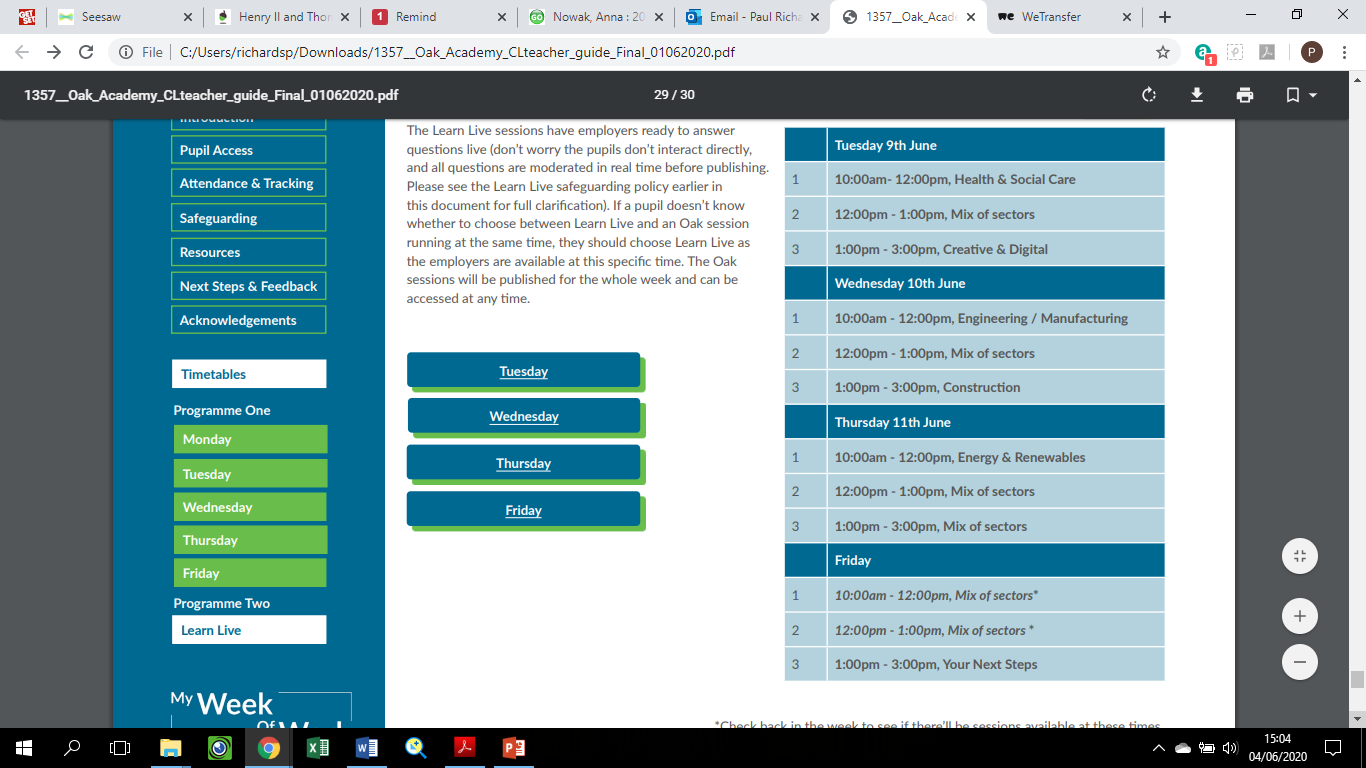 What webinars are on offer?
Throughout the week there will be a number of live online chats with employers.  You will be able to ask questions about their roles and the skills you need to get a job in their sector or sit and listen to what they  have to say.

As these are live events, make sure you register and attend the sessions that interest you! Here are the daily links:
https://learnliveuk.com/my-week-of-work-tuesday/
https://learnliveuk.com/my-week-of-work-wednesday/
https://learnliveuk.com/my-week-of-work-thursday/
https://learnliveuk.com/my-week-of-work-friday/
How to take part
Oak National Academy Sessions
For the Learn Live webinars
Just visit https://www.thenational.academy/ to find the lessons for the day
You need to register for free by using the links on the previous slide before joining the session
The sessions are live so, if you want to take part, you need to be available at the times mentioned on the last slide
What is expected from me?
To take part!
To engage in the activities and learn something new about the world of work
To think about the skills that you will need to be successful after you have left school
Complete the evaluation at the end of the week
Hope you enjoy the week at work!
It is important that you think about your future and we hope that this week will help you make some of the most important decisions of your life so far.

If you need to contact us email
careers@stmargaretsacademy.com

Mrs C Roberts
Mrs M Torpey
Careers Team